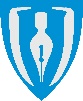 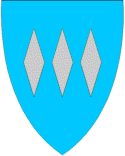 Samarbeidsmøte mellom Sju-stjerna og helseføretaket
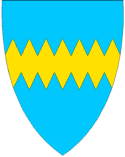 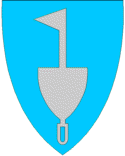 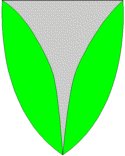 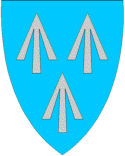 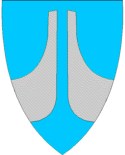 Covid 19                              16. september 2020
Møtedeltakarar
Rune Sjurgard, Kommunaldirektør vertskommune
Bård Dalen, leiar for Sju-stjerna helse og omsorg
Karsten Vingen, KO  Hareid
Inger Lise Kaldhol, KO Volda
Norunn K. Elde, KO Ulstein
Asta Sileikiene, KO Sande
Bjørn Martin Aasen, Smittevern overlege Herøy
Cecilie Oppedal, KO Vanylven
Unni Natås, KO Ørsta
Stian Endresen PKO
Gro – Anett Voldsund, koordinator Sju-stjerna
Linda Gramshaug Fonseca, leiar for sjukeheimslegane
Palma Hånes, Klinikksjef
Randi Revheim, seksjonsleiar og OL medisin
Jon Hjorthaug, seksjonsleiar og OL kirurgi
Rune Heggedal, seksjonsleiar og OL anestesi
Idunn Myklebust, seksjonsleiar og OL føde,barsel,gyn
Unni Skare, smittevernrådgjevar Fagavdelinga
Halgrim Myklebust, seksjonsleiar
Knut Nautvik, rådgjevar/leiar krisestab
Mona Ryste, rådgjevar
Agenda
Velkomen, info/agenda
Referat/oppfølgingspunkt frå møte 2. september
     Situasjonsbilde:
Status kommunar: Ørsta v/ Kommuneoverlege Unni Natås, Vanylven v/ kommuneoverlege Cecilie Oppedal, Sande v/ kommuneoverlege Asta Sileikiene, Ulstein v/kommuneoverlege Norunn Kirkebø Elde, Volda v/kommuneoverlege Inger Lise Kaldhol, Herøy, v/ smittevern overlege Bjørn Martin Aasen, Hareid v/ kommuneoverlege Karsten Vingen
Status helseføretak v/Mona Ryste
     Spørsmålsrunde og gjensidig informasjonsutveksling:
     Aksjon/tiltak: Korleis kan vi bistå kvarandre, fordeling av arbeidsoppgåver
Viktig informasjon frå mikrobiologen i Molde
Testing
Smittvernutstyr                   
Tidspunkt for neste møte 30. september kl. 1000
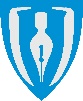 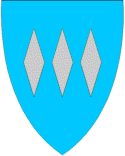 Mål med samarbeidsmøte
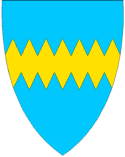 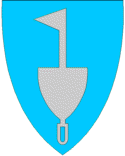 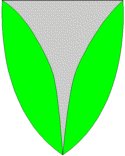 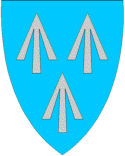 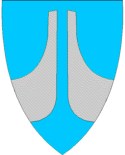 Status og informasjon/erfaringsutveksling mellom kommunane og helseføretaket, risikovurdering og identifisere tiltak på tvers for å sikre eit godt og forsvarleg tilbod til pasientane våre.
Covid 19 - Status
Mona Ryste
Covid 19 Status HMR  - 15.09 2020
Oppdaterte tall på koronasituasjonen i Helse Møre og Romsdal

Antall innlagte pasienter med Covid-19: 0
- Ålesund sjukehus: 0
Kristiansund sjukehus: 0
Molde sjukehus: 0
Volda sjukehus: 0
Forsyning av kritiske produkt 1409
Kommentarer: 
Prøvetakingsutstyr er vurdert som raud grunna stor auke i forbruk, samtidig som det har kome lite varer inn. Vi har i tillegg til lagerbeholdning som viser i rapporten mottatt 10000 testar frå nasjonalt lager forrige veke og nye 10000 testar denne veka.
Hurtigtesting mottak
Vi får foreløpig inn nok testar til å kunne innføre naudløysing hurtigtestar i eit av sjukehusa. 
   Har starta å teste i Kristiansund som vart prioritert
Beredskaps førebuingar for verstefallscenario i HMR
Utvikling av sjukehuset i Volda
Opning av dagkirurgen
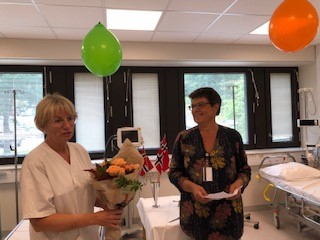 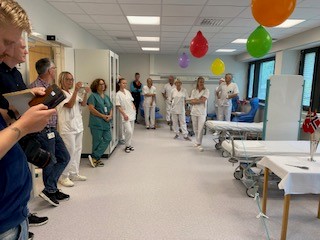 Gladsak igjen……
Styret for Helse Møre og Romsdal godkjenner oppstart av prosjektet Akuttmottak og
  poliklinikkareal i Volda innanfor 
  ei total kostnadsramme på 45 
  mill. kroner.
Felles samarbeid: Fagdag i geriatri – Webinar   -  Januar 2021 - Eldre og Covid 19
Samarbeid mellom kommunane, høgskulen og sjukehuset
Framlegg til tema – som vi gjerne vil ha innspel på
Eldre og Covid -19: 
 - deling av erfaringar og utfordringar
 - løysingar for isolerte bebuarar i sjukeheim – løysingar i høve til
   respiratorpasientar på sjukehus 
Styrking og meistring 
Kriseledelse – Korleis ser framtida ut i høve til eldreomsorg

Innspel på  tema kan sendast til: Stian, Gro Anette eller Mona